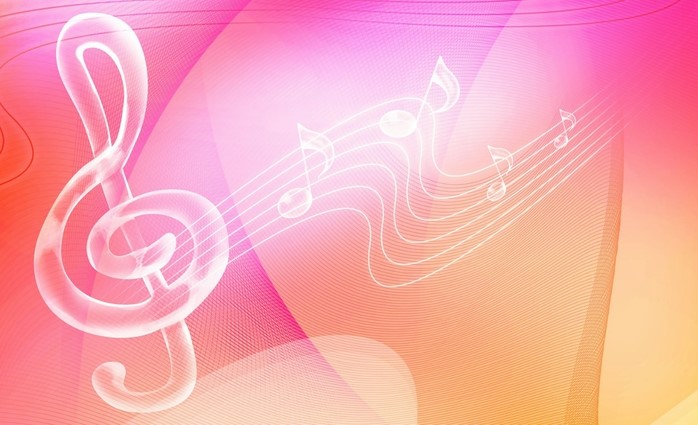 Муниципальное бюджетное дошкольное образовательное учреждение детский сад №7 «Жемчужинка»
Виртуальная экскурсия 
в Государственный Дом-музей П.И.Чайковского







Подготовила:
музыкальный руководитель
Абдуллаева М. В.
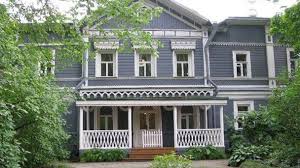 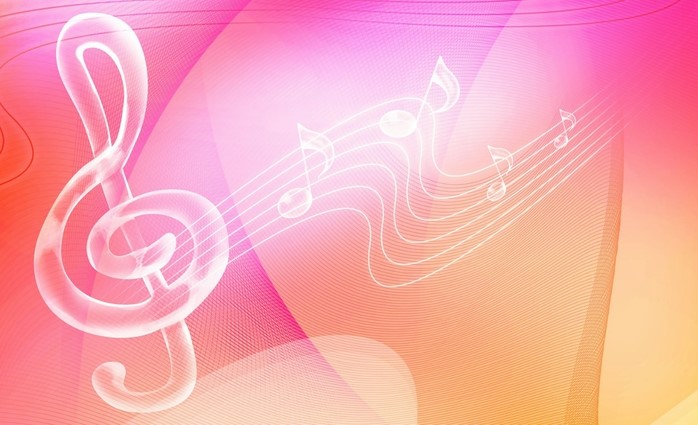 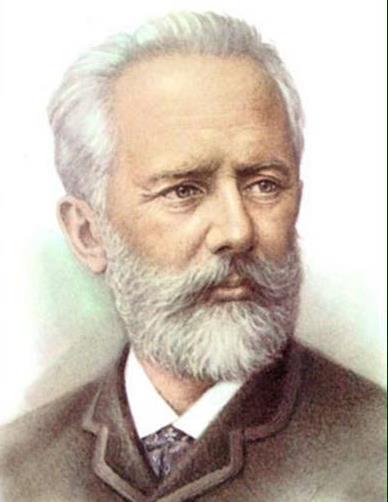 Сегодня мы совершим увлекательное путешествие в мир музыки и побываем в доме – музее Петра Ильича Чайковского.
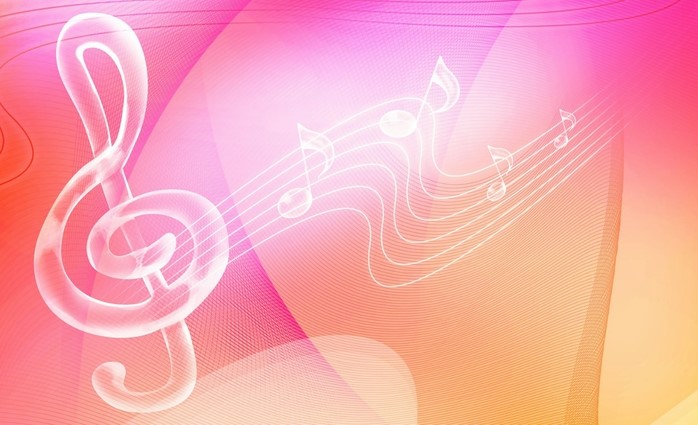 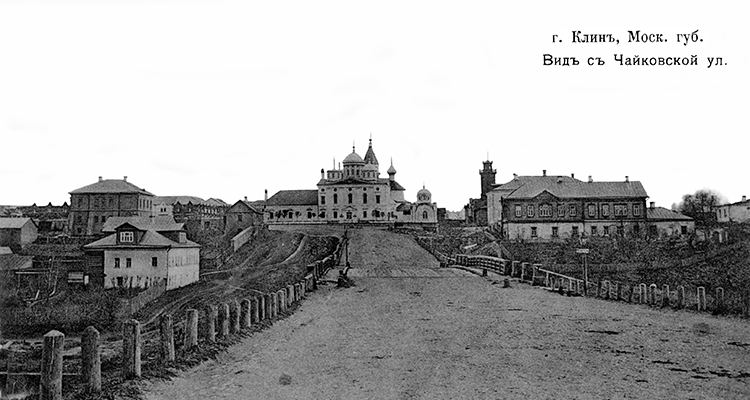 На окраине города Клин есть дом, который стоит в глубине усадьбы, обнесённой со всех сторон сквозной железной оградой и укрытый тенистыми деревьями старого парка.
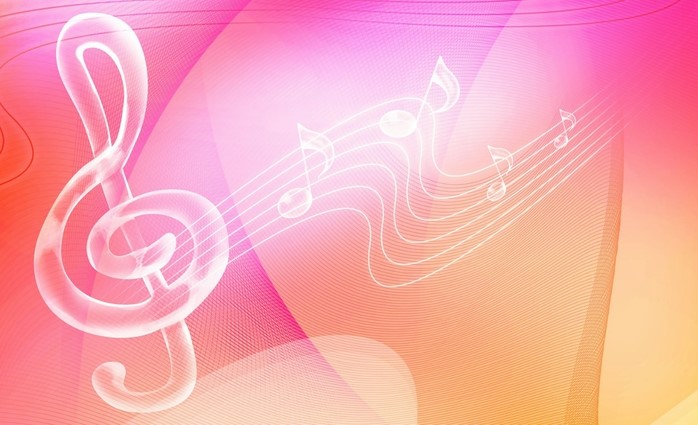 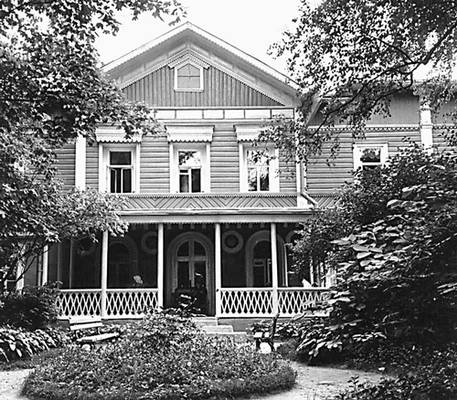 На входной двери – металлическая табличка, на которой написано: 
«П. И. Чайковский».
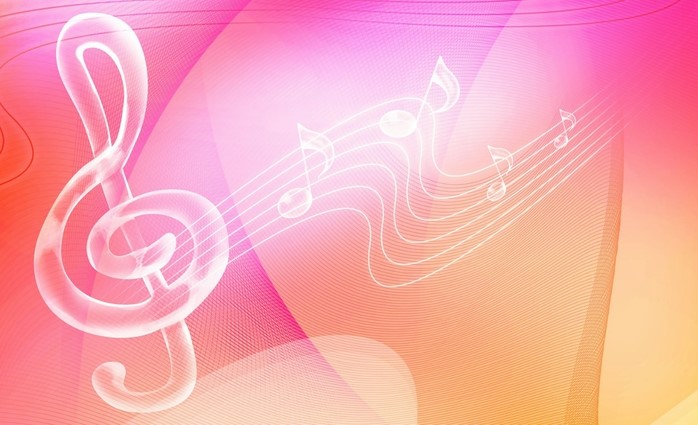 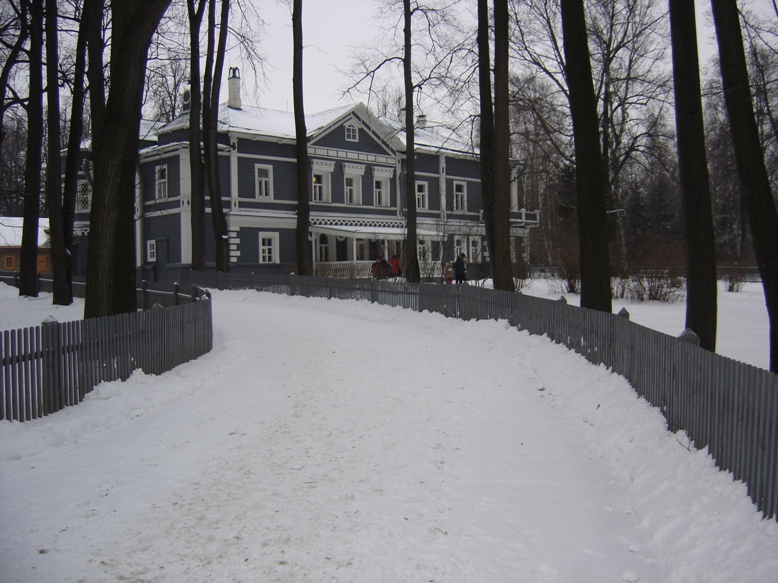 С каждым годом всё больше становится посетителей, приезжающих из разных стран мира в Дом - музей Чайковского.
В газете появилось объявление: «Одинокий человек ищет дачу – усадьбу для дальнейшего проживания в ней, т. к. почувствовал, что скитание по миру без собственного уголка, где были бы все вещи, книги, ноты – невозможно!». Так скромный подмосковный Клин стал городом великого Чайковского. А дом на окраине – местом встреч знаменитых музыкантов.
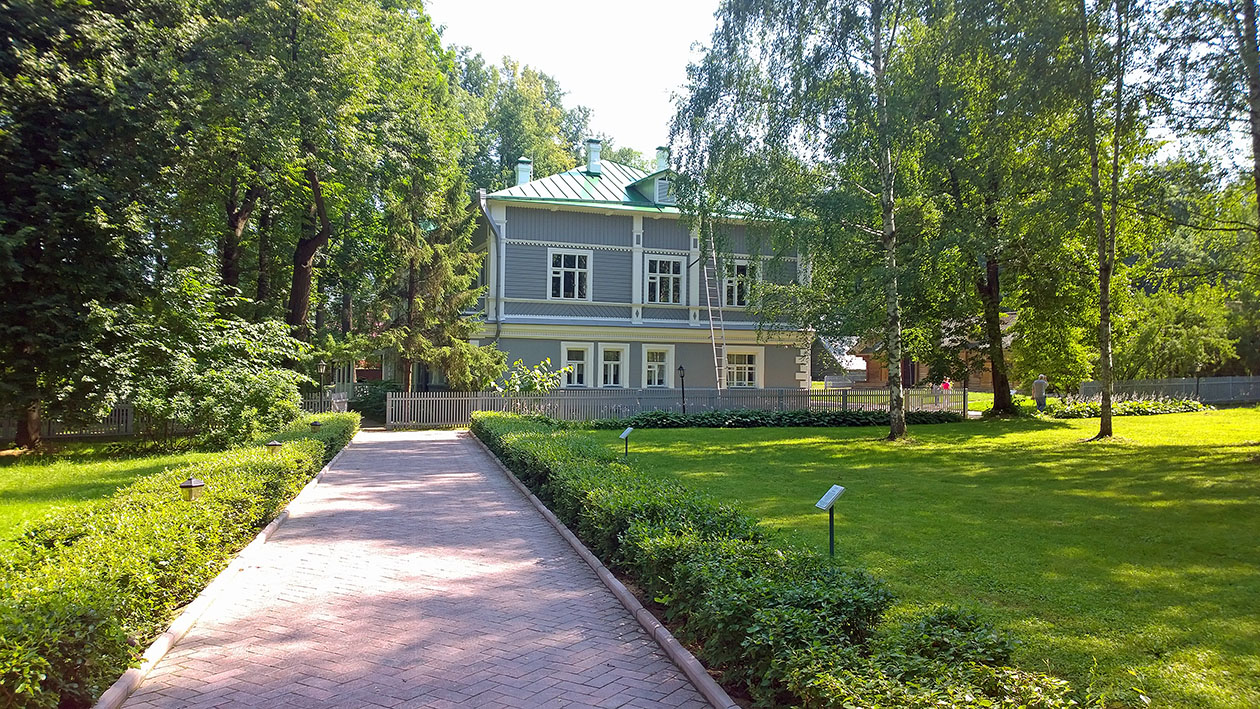 Вот, что пишет о доме П. И. Чайковский : «Дом большой, красивый и удобный. У меня будут там чудесные комнаты, свой небольшой сад и полное отсутствие соседей. Я очень доволен этим переездом…» Здесь, уединившись, композитор почувствовал себя комфортно.
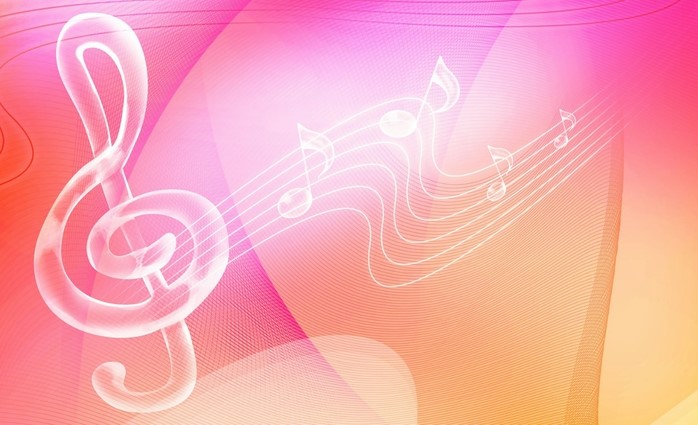 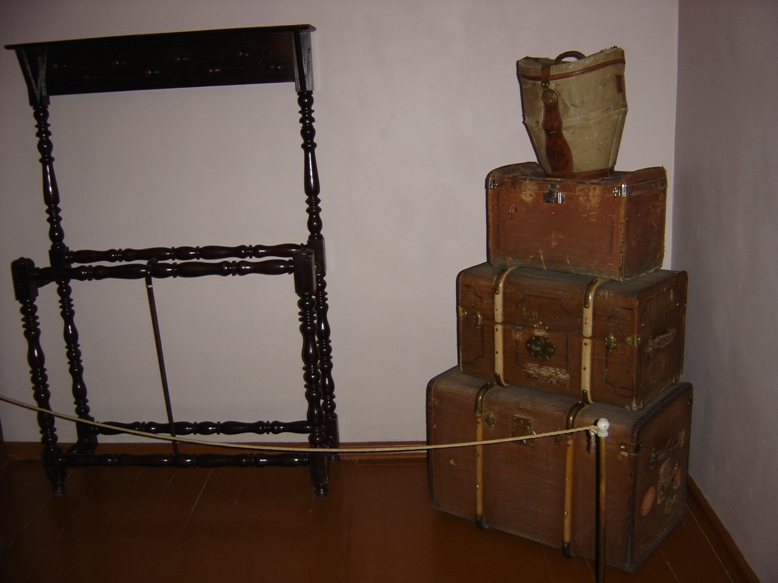 У каждого своя дорога к Чайковскому…
  Концертные поездки по городам России были очень частыми, но всякий раз композитор с радостью возвращался домой.
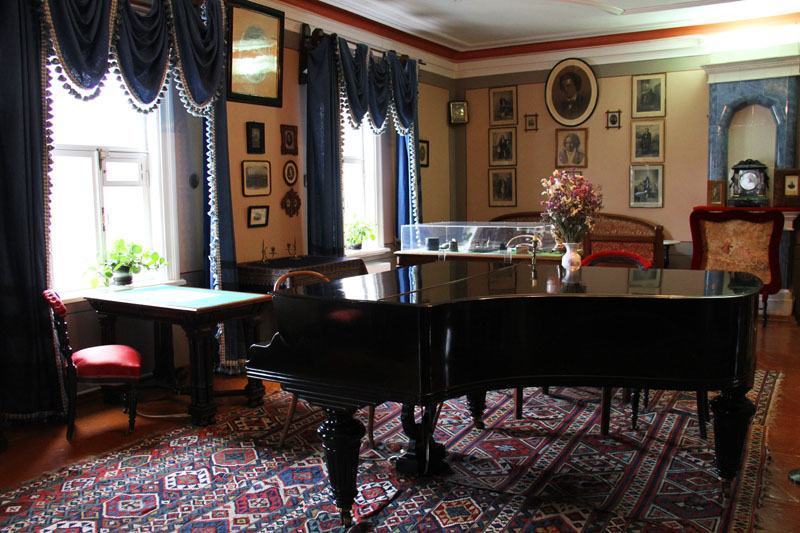 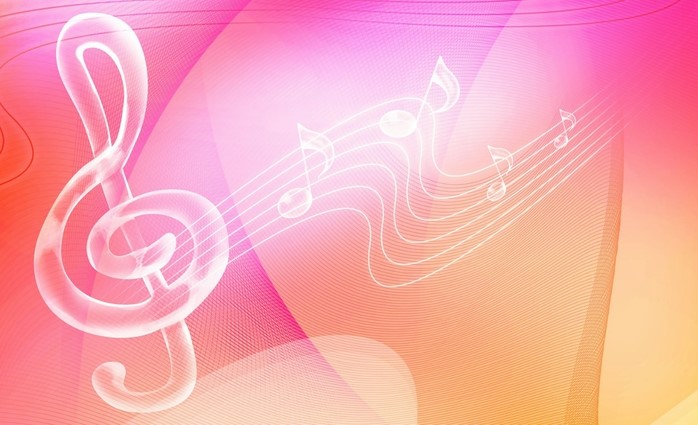 Рояль Чайковского! В обычное время рояль всегда закрыт на ключ, но дважды в год поднимается чёрная дека и в доме, где жил и творил Чайковский, раздаётся его вечно живая музыка.
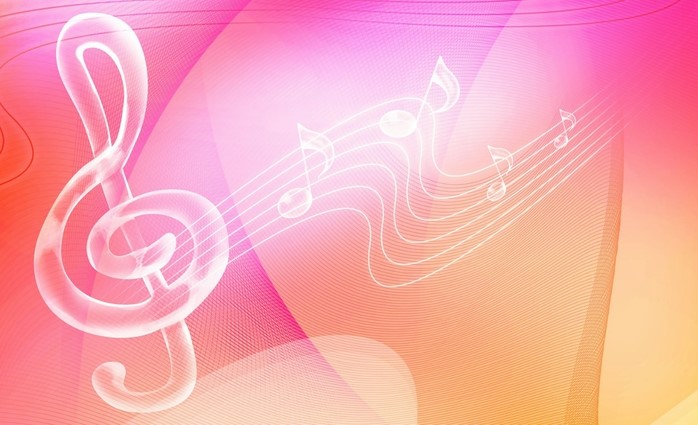 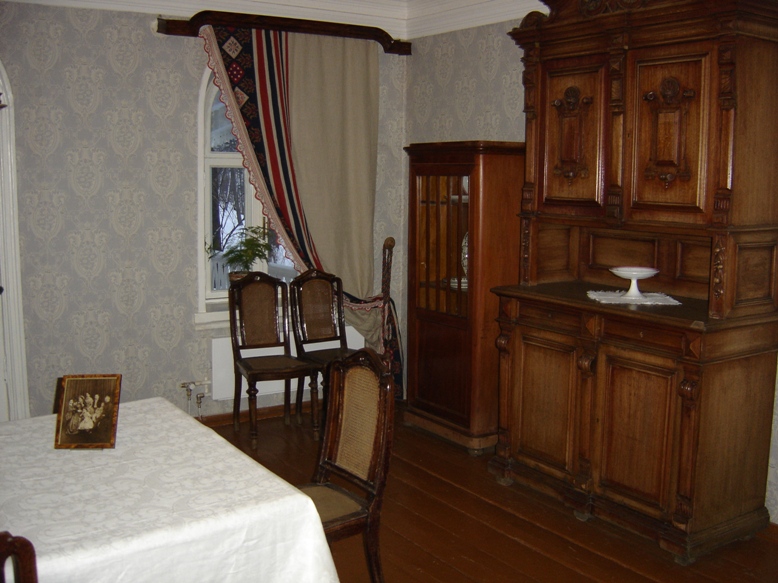 Отголосками прошлого, памятью пережитых лет наполнены стены клинского дома. Оглядываешься - и видишь: никакой роскоши, только необходимое: то, что нужно для одиночества, раздумья, творчества.
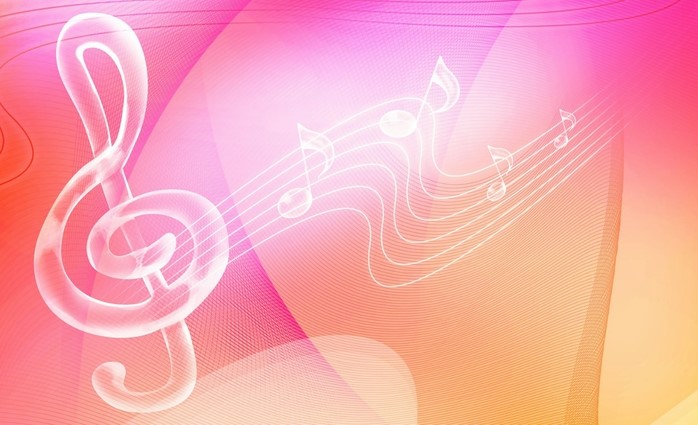 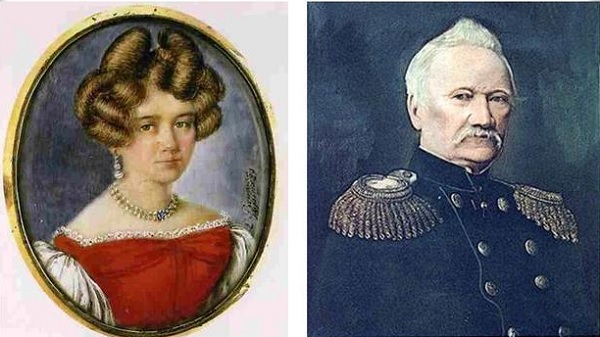 Портреты родителей – воспоминание о детстве. С образом любимой матери для Чайковского неразрывно связана была память о счастливой поре раннего детства…
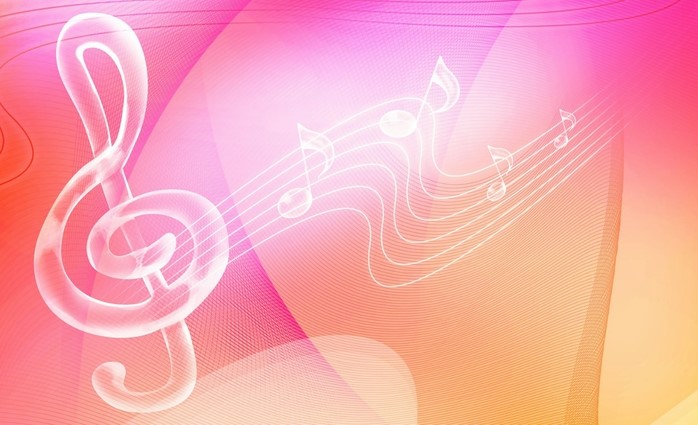 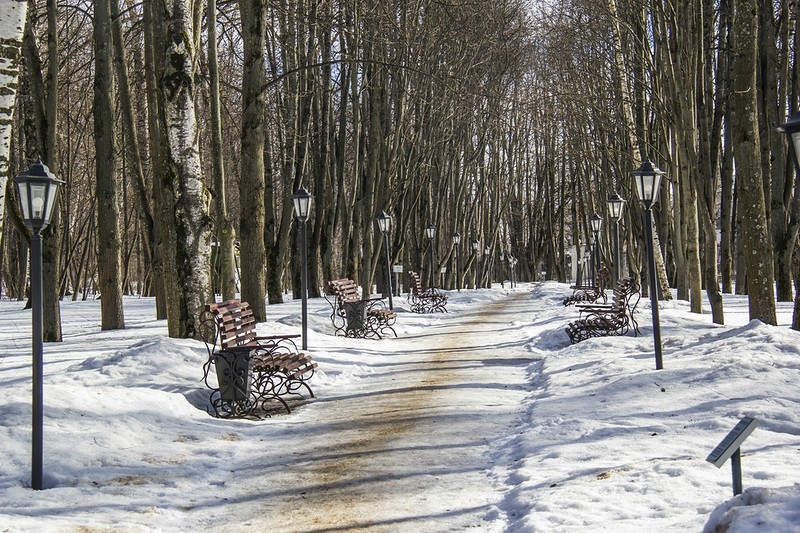 Музыкальные мысли зарождаются в композиторе, как только он принимается за работу. Большинство таких мыслей возникает во время ежедневных прогулок по аллеям музея.
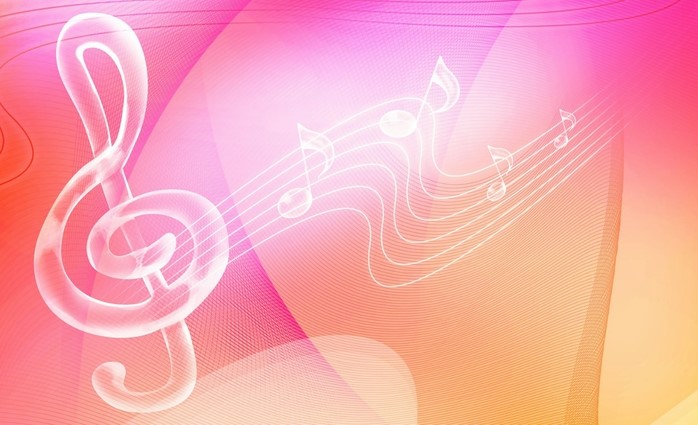 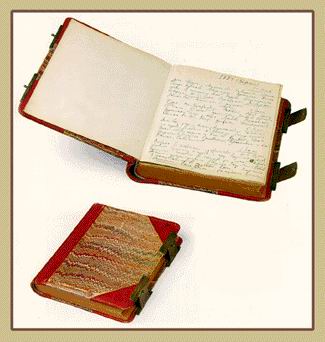 Блеснувшую в сознании мелодию 
П. И. Чайковский тут же заносил в 
записную книжку или на клочок бумаги.
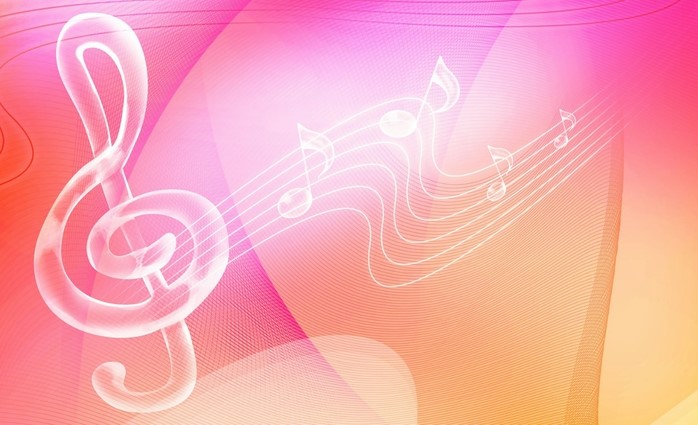 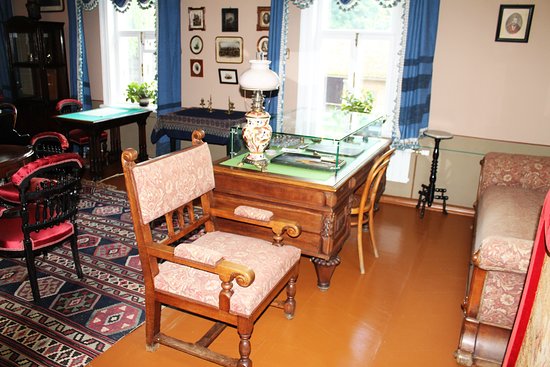 «Размер моей корреспонденции растёт не по дням, а по часам» - так писал Пётр Ильич за этим письменным столом, в этой самой комнате…
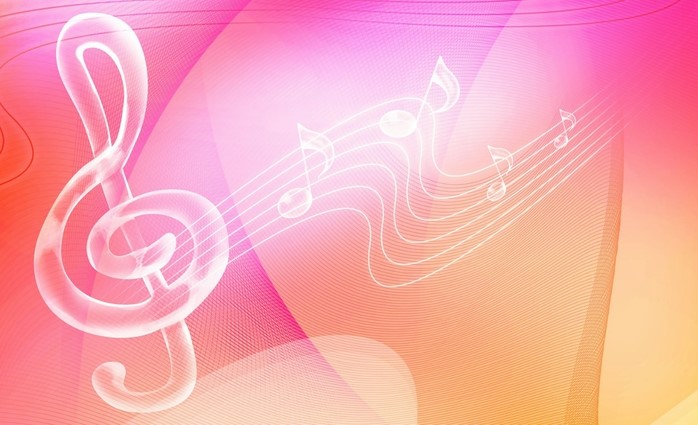 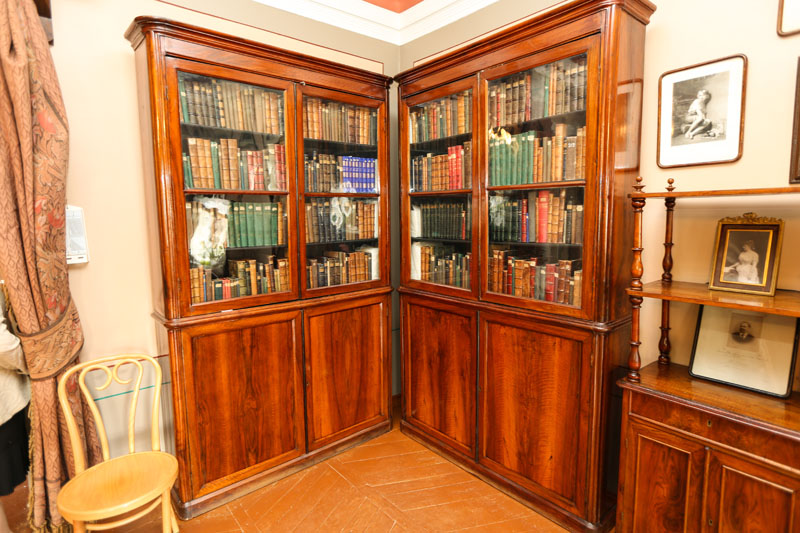 Чтение составляло необходимое условие уединённой жизни композитора. «Мои лучшие друзья, мои собеседники» - так с душевной теплотой, словно о живых существах, говорил Чайковский о своих книгах, о своей маленькой клинской библиотеке.
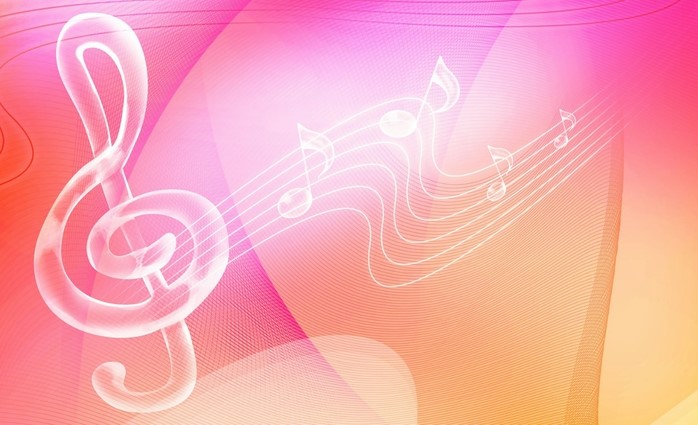 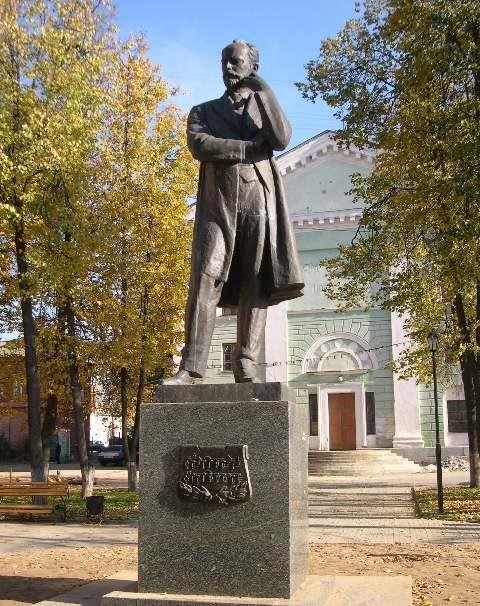 Места эти (а их в окрестностях города немало) будут отмечены мемориальными досками. А в самом Клину, на центральной городской площади, воздвигнут памятник гению русской музыки – П. И. Чайковскому.
Музыка Чайковского продолжает звучать, занимая большое место в духовной жизни людей нашего времени.
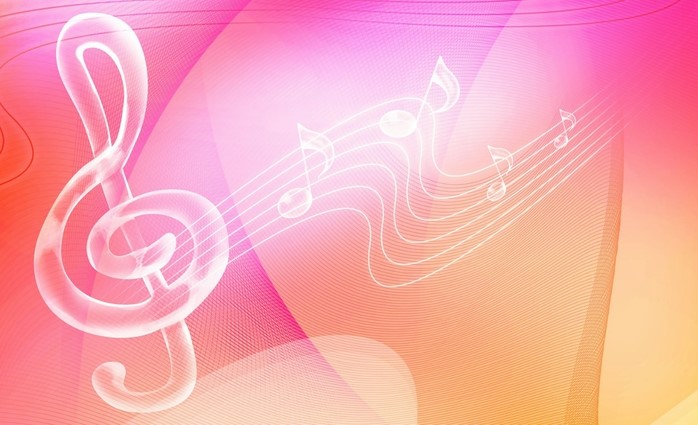 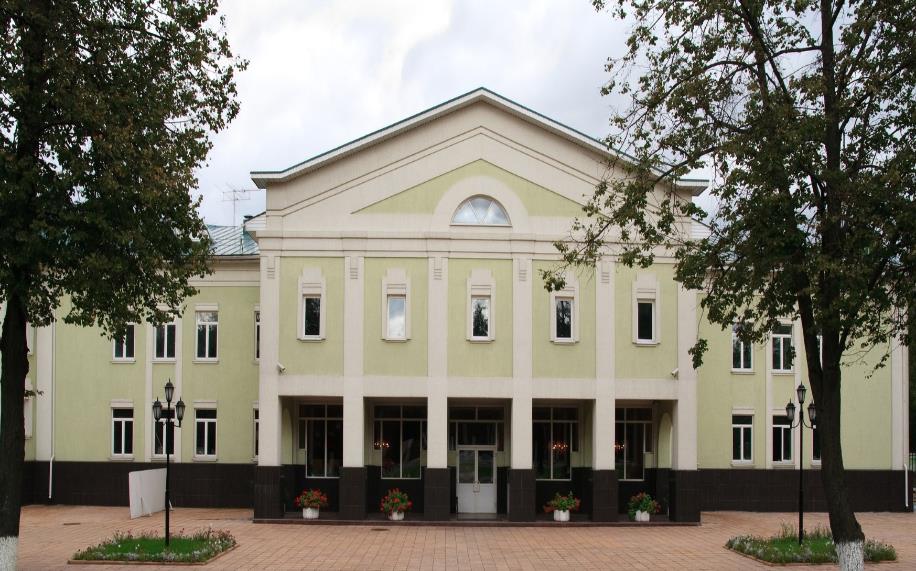 Традиции! Одни сохраняются, другие вновь рождаются! Так стало традицией приезд в музей участников, членов жюри и гостей международных конкурсов музыкантов – исполнителей имени П. И. Чайковского. Все они испытывают волнение, находясь в «гостях» у композитора.
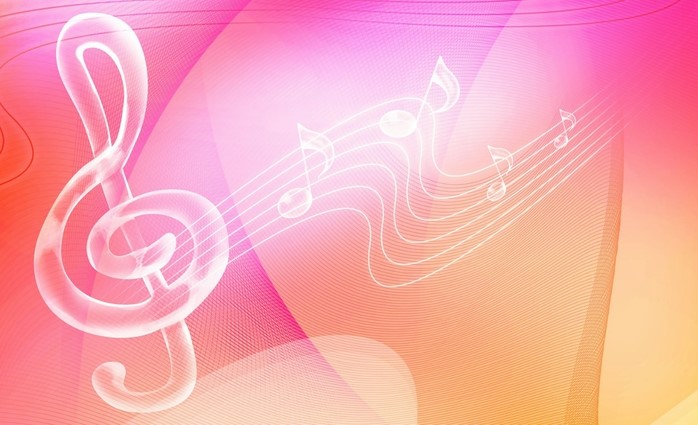 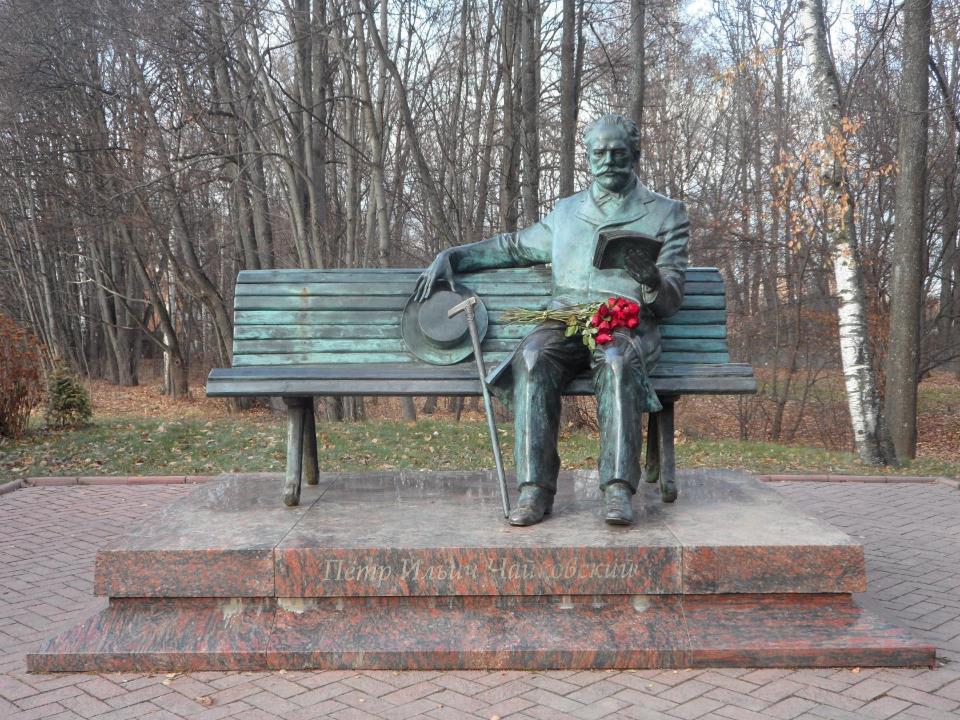 «Там, где слова бессильны, является во всеоружии своём более красноречивый язык, музыка.» П. И. Чайковский